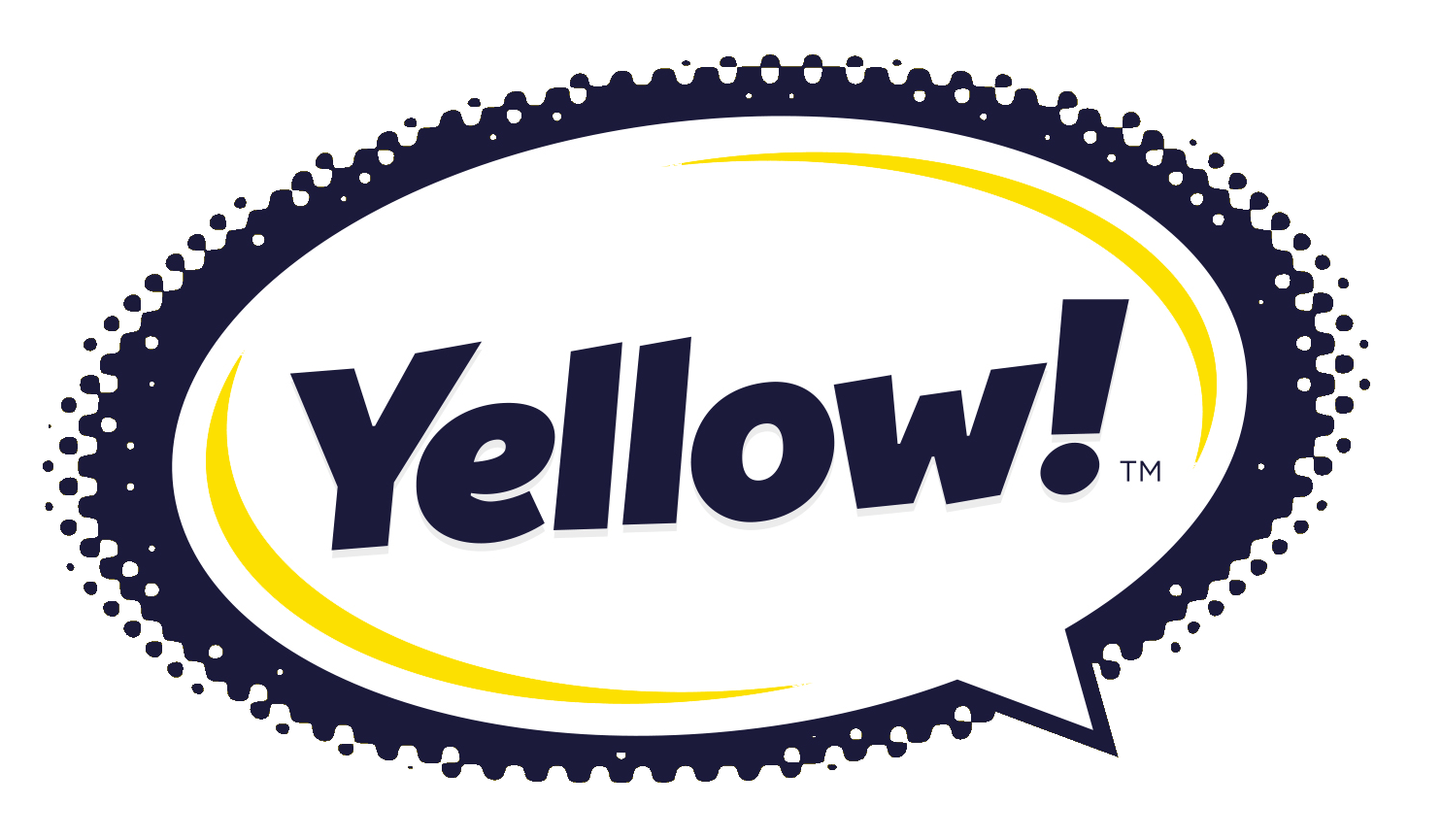 корпоративни клиенти
Абонаментно обслужване на фирми
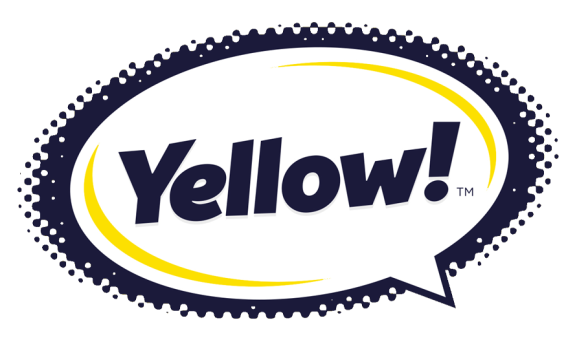 Хартиен ваучер

Недостатъци
Архаичен метод за  разплащане на транспортна услуга
Сложна и бавна обработка на събраната хартиена информация
Труден  или невъзможен контрол на служителите
Липсва всякаква проследимост на поръчките
Възможност за злоупотреби от служителите
Purse – платформа за корпоративни клиенти						„Електронен ваучер“
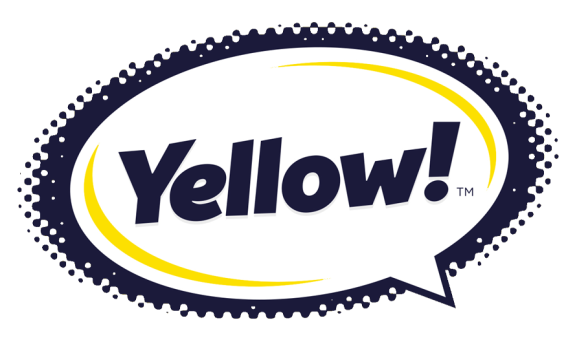 ДОБАВЕНА СТОЙНОСТ  и Предимства 

Бърза обработка на постъпилата информация
Лесен контрол на служителите според спецификата на фирмата
Детайлна проследимост  на поръчките
Фиксиране на часове, разрешени за пътуване
Определяне на бюджет и параметри както за отдел на фирмата, така и за служител
Проследимост и контрол – липса на ЗЛОУПОТРЕБИ
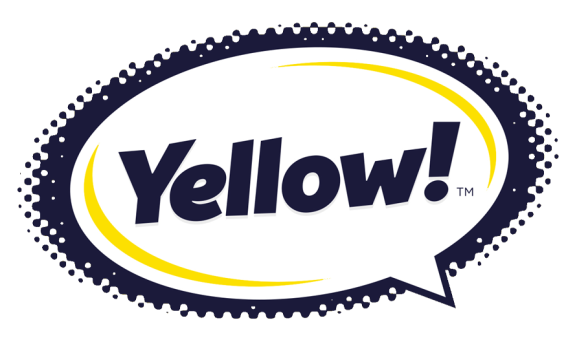 Платформа за корпоративни клиенти								PURSE
Purse e платформа за корпоративни клиенти, която дава възможност на Вашата компания да контролира, анализира и планира разходите си за използването на таксиметрови услуги – бързо и  лесно.  
Purse е единствената платформа на българския пазар,  която дава пълен обем от информация (разходи, маршрути, брой поръчки, лимити)  за използваната услуга.
Purse  е създадена и съобразена с конкретни нужди на наши клиенти.
Purse  предлага иновативен начин за разплащане.
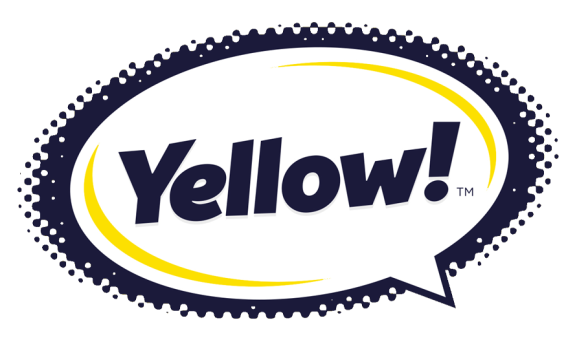 поръчка по телефон - call center
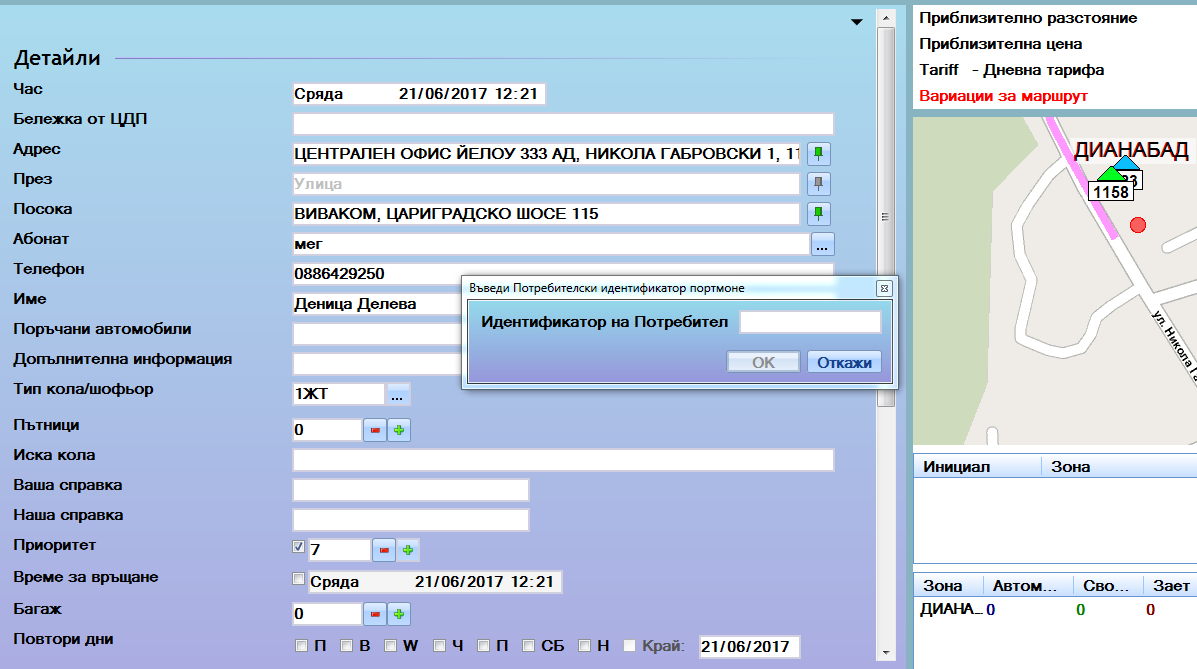 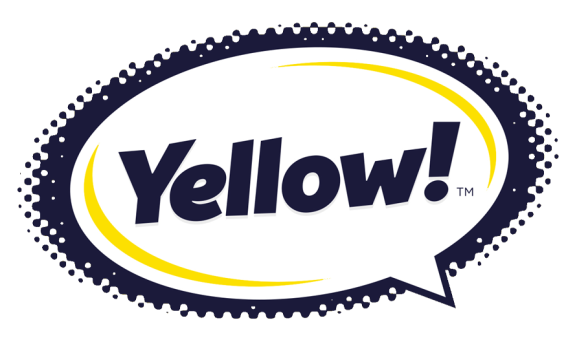 поръчка чрез web платформа
поръчка чрез app
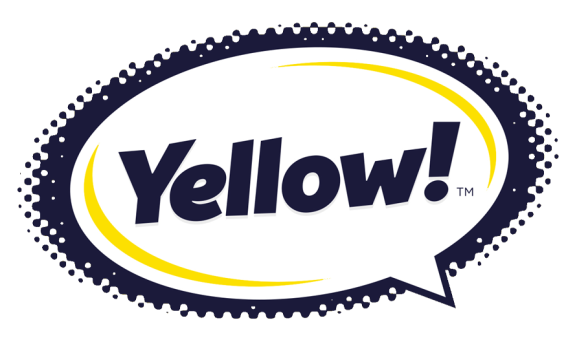 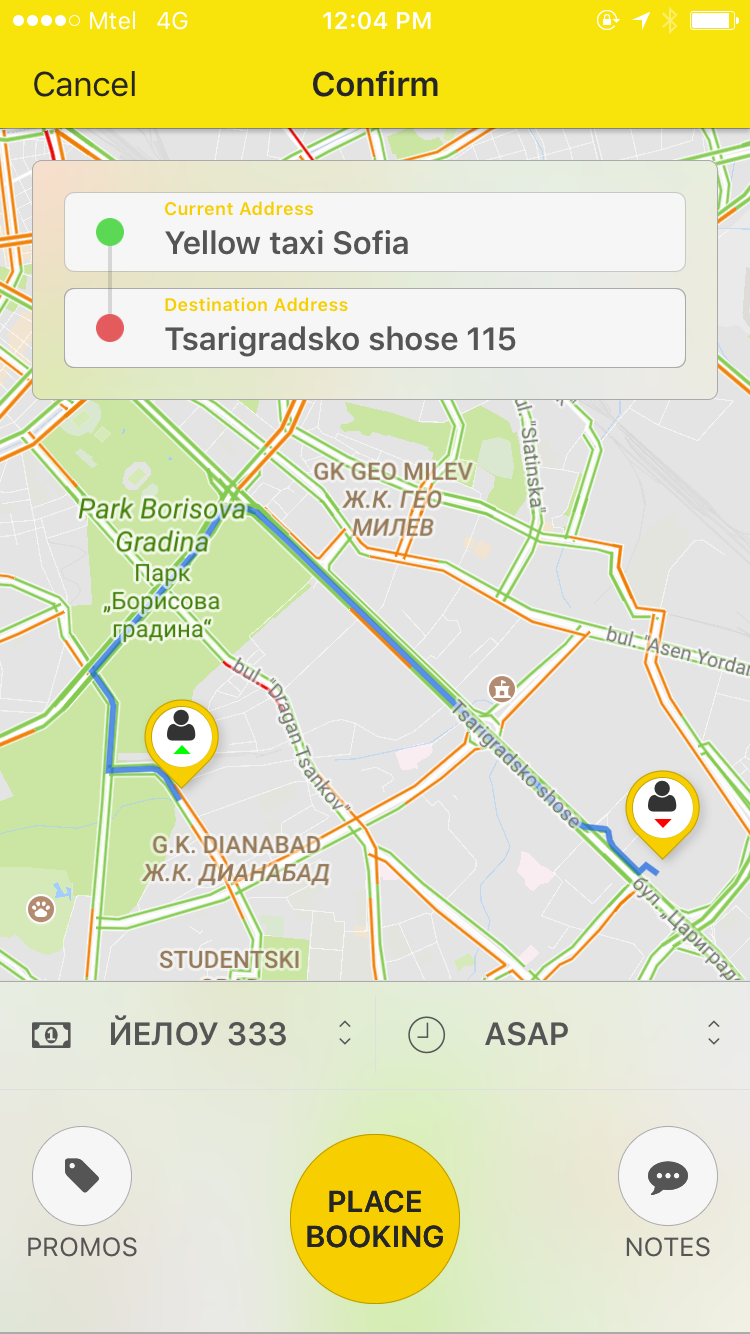 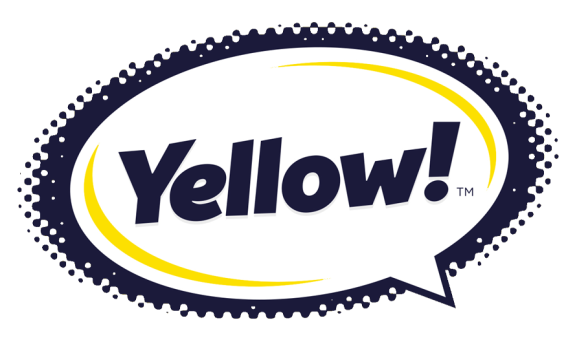 Purse – клиент, служител
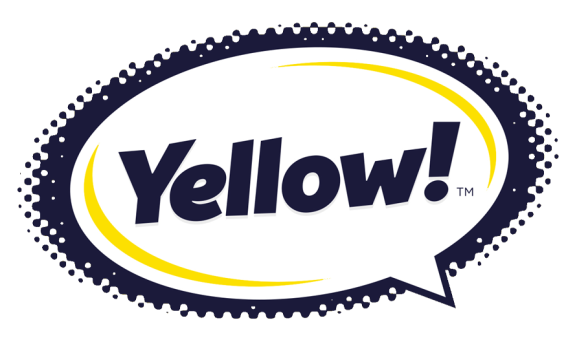 Purse – индивидуален подход, бюджети
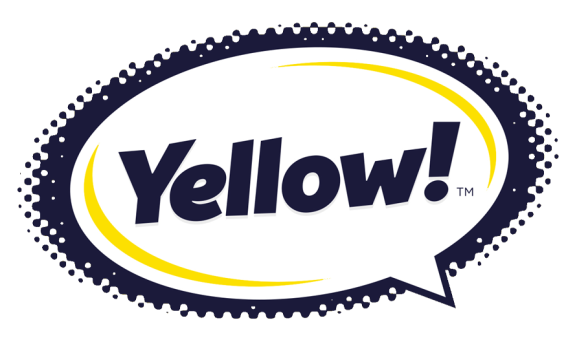 Purse
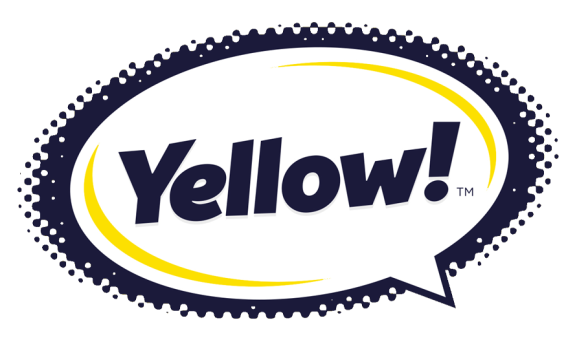 Purse – справки и история
Purse – детайли по поръчката
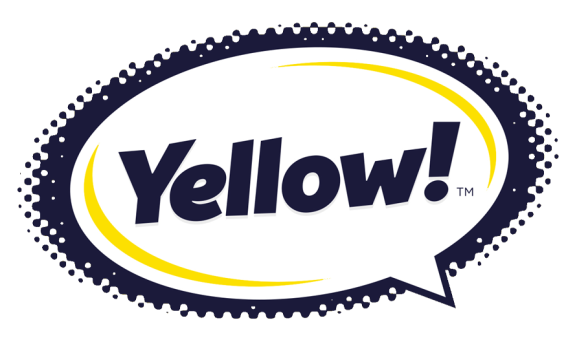 Purse - аналитичност
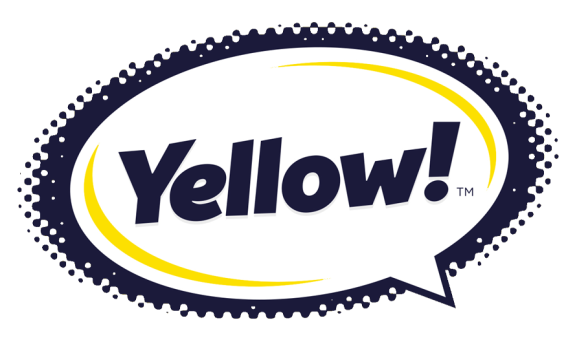 Purse - аналитичност
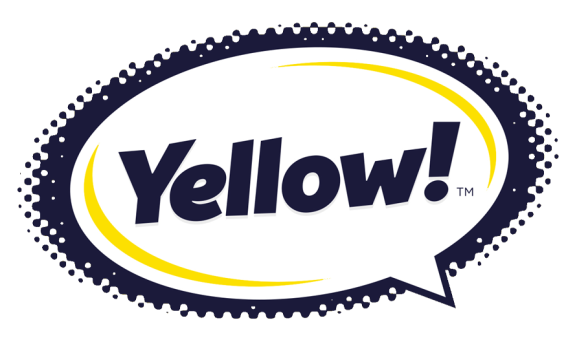 Purse – оптимално решение за упраление на транспортните разходи
За нас е удоволстие!
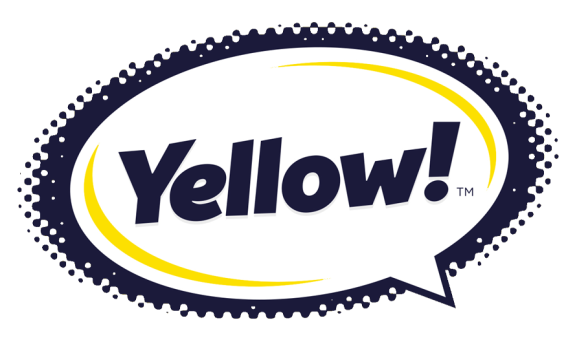